Réforme DGO6
Les  Initiatives d’Economie sociales ( anciennement EIF)
21/06/2017
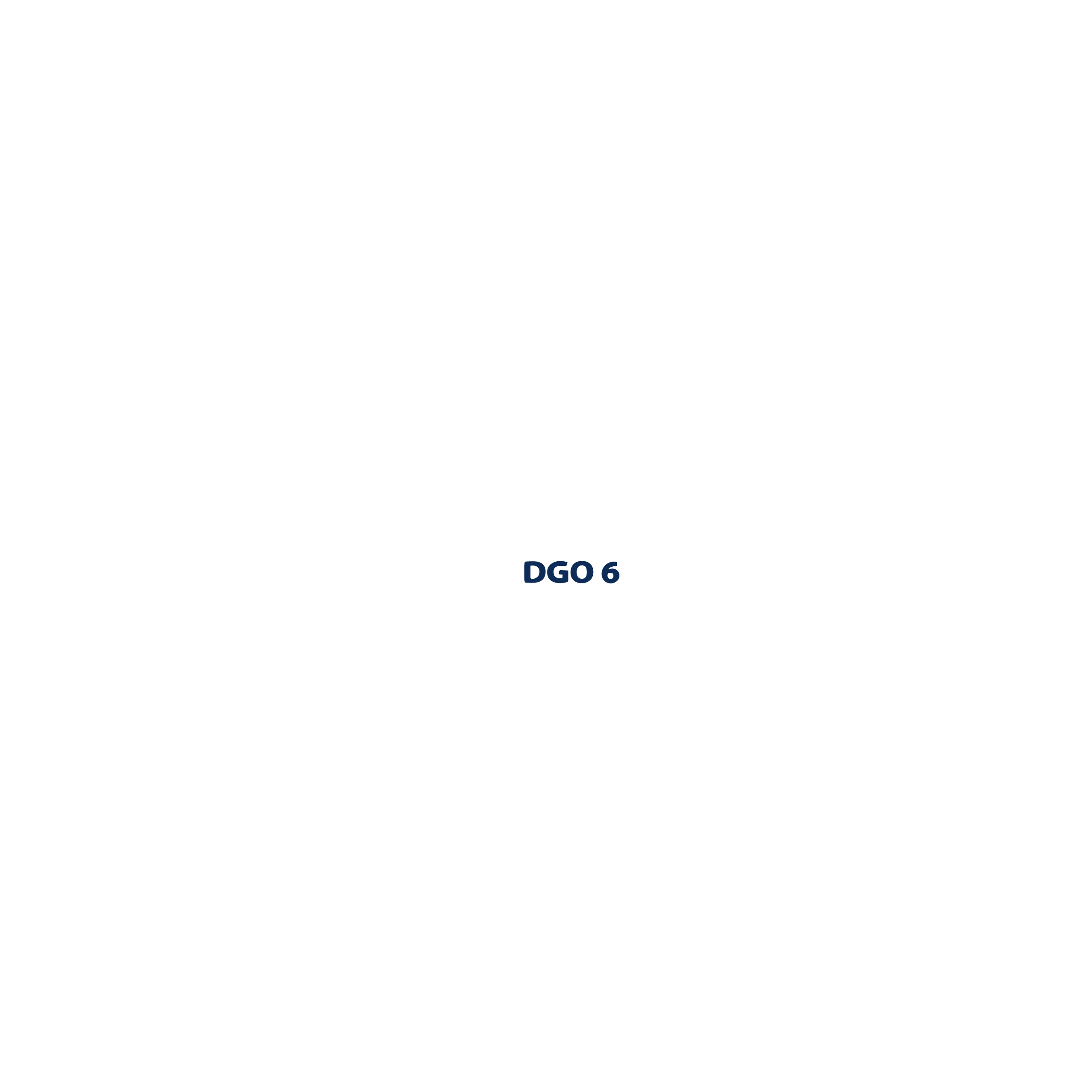 Les compétences en matière d’économie sociale ayant été régionalisées, la reconnaissance Entreprise d’Insertion Fédérale (EIF) obtenue jusqu’alors sera remplacée par l’agrément d’Initiative d’Economie sociale (IES) à partir du 1er juillet 2017.
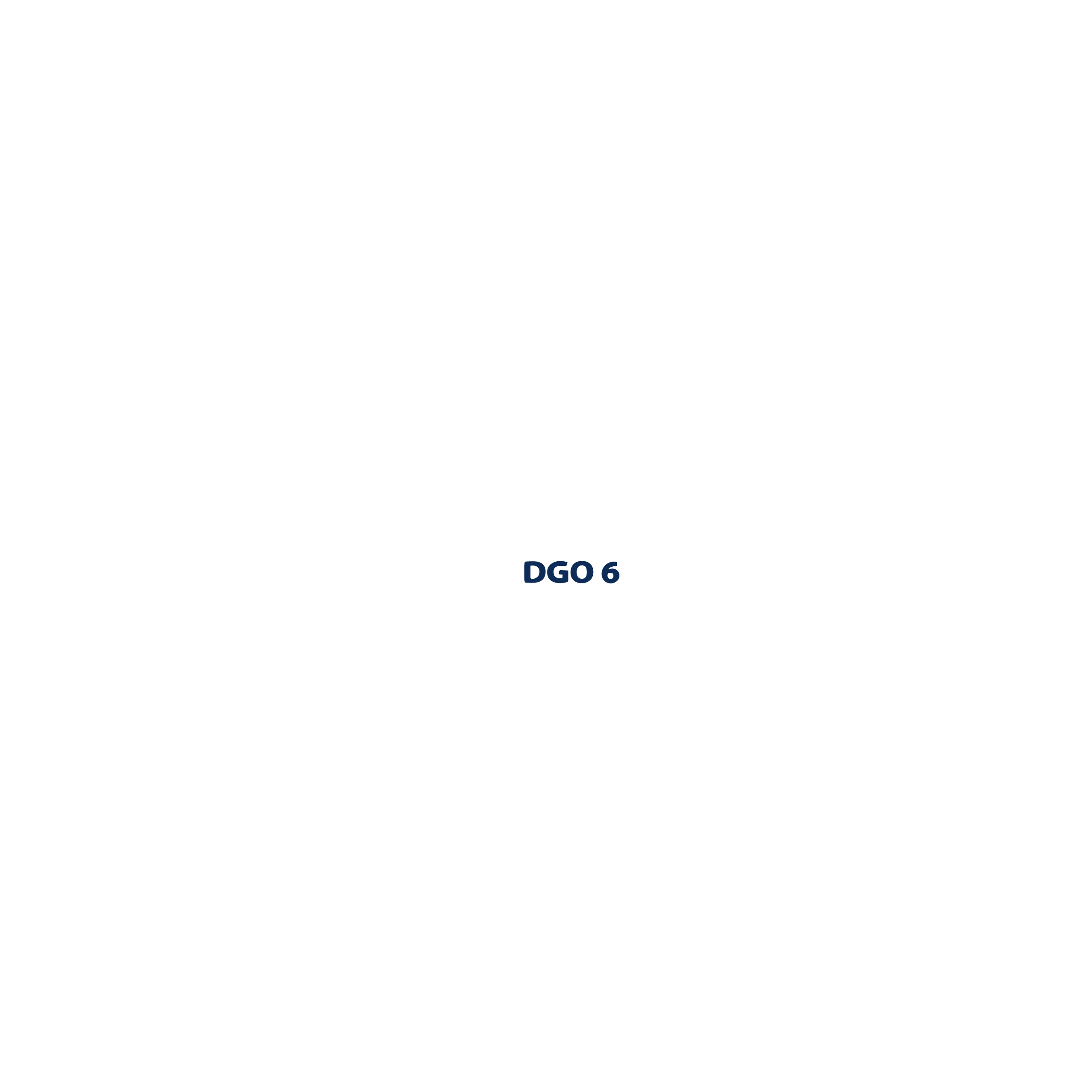 INTRODUCTION
En bref, ce qui va changer pour vous…
4
EN BREF, ce qui va changer pour vous...
Les Initiatives d’Economie sociale ( anciennement EIF)
Une simplification administrative réelle
Email
Simplifications
Dématérialisation
à partir du 1er septembre
Des formulaires
Des formulaires
Pour des communications avec l’administration
Moins de documents à joindre
21/06/2017
DIRECTION GÉNÉRALE OPÉRATIONNELLE DE L'ÉCONOMIE, DE L'EMPLOI ET DE LA RECHERCHE
5
EN BREF, ce qui va changer pour vous...
Les Initiatives d’Economie sociale ( anciennement EIF)
Pour les sociétés…
Rapport d’activités
Inspection
Conditions IES
Durée de validité
Preuve du respect
des conditions
De l’agrément
A remettre chaque année
21/06/2017
DIRECTION GÉNÉRALE OPÉRATIONNELLE DE L'ÉCONOMIE, DE L'EMPLOI ET DE LA RECHERCHE
6
EN BREF, ce qui va changer pour vous...
Les Initiatives d’Economie sociale ( anciennement EIF)
Suite à la réforme 
(ou à partir du 1er juillet)
Avant la réforme
Je suis EIF
Je prouve que je rentre dans les conditions IES
Renouvellement de la reconnaissance tous les 4 ans
Durée de validité du renouvellement modifiée
Pas de rapport d’activités
Pas d’inspections
Formulaire papier
Echanges surtout papier ou électronique
Rapport d’activités à remettre chaque année
Possibilité d’être inspecté
Place à l’électronique
Privilégions le courrier électronique
21/06/2017
DIRECTION GÉNÉRALE OPÉRATIONNELLE DE L'ÉCONOMIE, DE L'EMPLOI ET DE LA RECHERCHE
Ce qui ne change pas 
Les avantages liés à la reconnaissance Initiative d’Economie sociale ( anciennement EIF)
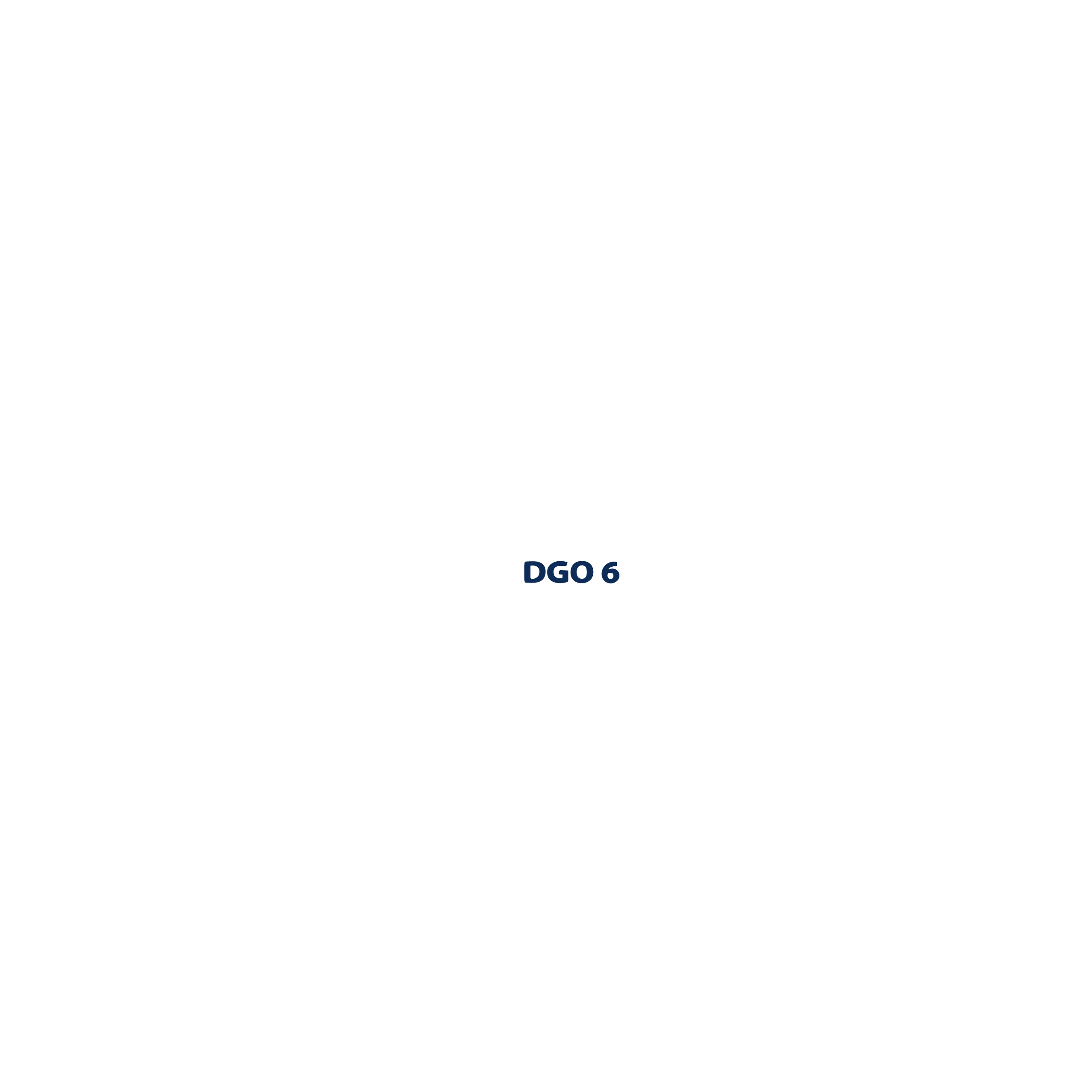 LES CONDITIONS IES
Je prouve que je rentre dans les conditions IES
9
Je prouve que je rentre dans les conditions IES
Les Initiatives d’Economie sociale ( anciennement EIF)
Délai de 6 mois après entrée en vigueur de la réforme (jusqu’au 31/12/2017)
la finalité de service à la collectivité ouaux membres, plutôt que finalité de profit;
l'autonomie de gestion;
le processus de décision démocratique;
la primauté des personnes et du travail sur le capital dans la répartition des revenus.
Prouver le respect des conditions de l’agrément « Initiative d’Economie sociale »
Respecter les 4 principes de l’économie sociale
Être une société à finalité sociale ou une ASBL
21/06/2017
DIRECTION GÉNÉRALE OPÉRATIONNELLE DE L'ÉCONOMIE, DE L'EMPLOI ET DE LA RECHERCHE
10
Je prouve que je rentre dans les conditions IES
Les Initiatives d’Economie sociale ( anciennement EIF)
Délai de 6 mois après entrée en vigueur de la réforme (jusqu’au 31/12/2017)
Prouver le respect des conditions de l’agrément « Initiative d’Economie sociale »
Mon siège social ou mon activité principaledoit se trouver en Région wallonne.
Je dois proposer un projet économique à finalité sociale
Je dois proposer un encadrement social, technique et formatif approprié aux travailleurs peu qualifiés (pas de CESS et inscrits comme demandeurs d’emploi).
21/06/2017
DIRECTION GÉNÉRALE OPÉRATIONNELLE DE L'ÉCONOMIE, DE L'EMPLOI ET DE LA RECHERCHE
11
Je prouve que je rentre dans les conditions IES
Les Initiatives d’Economie sociale ( anciennement EIF)
Délai de 6 mois après entrée en vigueur de la réforme (jusqu’au 31/12/2017)
Sont interdites de telles fonctions
Durant les 5 ans qui précèdent la demande :
• ont été responsables des engagements et/ou dettes d’une société en faillite,
• ont été condamnées en matière fiscale, sociale ou tout autre disposition légale ayant trait aux activités de l’IES agréée ;
Ont été privées de droits civils et politiques
Prouver le respect des conditions de l’agrément « Initiative d’Economie sociale »
Parmi mes mandataires, gérants, administrateurs ou autres personnes pouvant engager l’IES, je ne peux pas compterde personnes qui
21/06/2017
DIRECTION GÉNÉRALE OPÉRATIONNELLE DE L'ÉCONOMIE, DE L'EMPLOI ET DE LA RECHERCHE
12
Je prouve que je rentre dans les conditions IES
Les Initiatives d’Economie sociale ( anciennement EIF)
Délai de 6 mois après entrée en vigueur de la réforme (jusqu’au 31/12/2017)
Prouver le respect des conditions de l’agrément « Initiative d’Economie sociale »
Ma structure ne peut pas être en infractiondans le domaine des dispositions légalesou réglementaires relativesà l’exercice de mon activité.
J’ai une comptabilité conforme au plan comptable minimum normalisé ou, le cas échéant, liée au projet.
Je n’ai pas de dettes envers l’Etat,la Communauté française, la Région, le FOREM, la SOWECSOM, l’ONSSou un quelconque fonds de sécurité d’existence SAUF si je bénéficied’un plan d’apurement.
21/06/2017
DIRECTION GÉNÉRALE OPÉRATIONNELLE DE L'ÉCONOMIE, DE L'EMPLOI ET DE LA RECHERCHE
13
Je prouve que je rentre dans les conditions IES
Les Initiatives d’Economie sociale ( anciennement EIF)
Après la séance d’information
Direction de l’Economie sociale
les conditions IES et les documents nécessaires / pièces justificatives attendus
1
Envoi courrier aux sociétés concernées
2
Les renvoyer par retour de courrier
3
Accusé de réception
2
OK ou NOK de l’administration
4
21/06/2017
DIRECTION GÉNÉRALE OPÉRATIONNELLE DE L'ÉCONOMIE, DE L'EMPLOI ET DE LA RECHERCHE
14
Je prouve que je rentre dans les conditions IES
Les Initiatives d’Economie sociale ( anciennement EIF)
Votre avantage
Suppression des quotas à respecter concernant le public cible présent dans l’entreprise après 4 ans et concernant l’encadrement.
21/06/2017
DIRECTION GÉNÉRALE OPÉRATIONNELLE DE L'ÉCONOMIE, DE L'EMPLOI ET DE LA RECHERCHE
15
Je prouve que je rentre dans les conditions IES
Les Initiatives d’Economie sociale ( anciennement EIF)
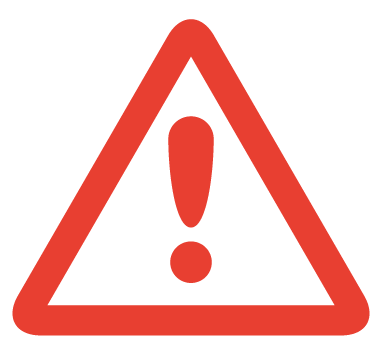 Aucun délai supplémentaire en plus des 6 mois prévus ne sera accordé
La qualité juridique de « société à finalité sociale » est un prérequis à l’obtention de l’agrément. Si vous n’êtes aujourd’hui pas une société à finalité sociale, vous devrez impérativement passer par votre notaire pour changer de structure juridique afin de conserver l’agrément.
21/06/2017
DIRECTION GÉNÉRALE OPÉRATIONNELLE DE L'ÉCONOMIE, DE L'EMPLOI ET DE LA RECHERCHE
16
Je prouve que je rentre dans les conditions IES
Les Initiatives d’Economie sociale ( anciennement EIF)
Comment devenir « société à finalité sociale » ?
En faisant les démarches nécessaires auprès de votre notaire.
21/06/2017
DIRECTION GÉNÉRALE OPÉRATIONNELLE DE L'ÉCONOMIE, DE L'EMPLOI ET DE LA RECHERCHE
17
Je prouve que je rentre dans les conditions IES
Les Initiatives d’Economie sociale ( anciennement EIF)
Quelle conséquence si je n’adapte pas mes statuts ?
La qualité juridique de « société à finalité sociale » est un prérequis à l’obtention de l’agrément. Si vous n’êtes aujourd’hui pas une société à finalité sociale, vous devrez impérativement passer par votre notaire pour changer de structure juridique afin de conserver l’agrément.
21/06/2017
DIRECTION GÉNÉRALE OPÉRATIONNELLE DE L'ÉCONOMIE, DE L'EMPLOI ET DE LA RECHERCHE
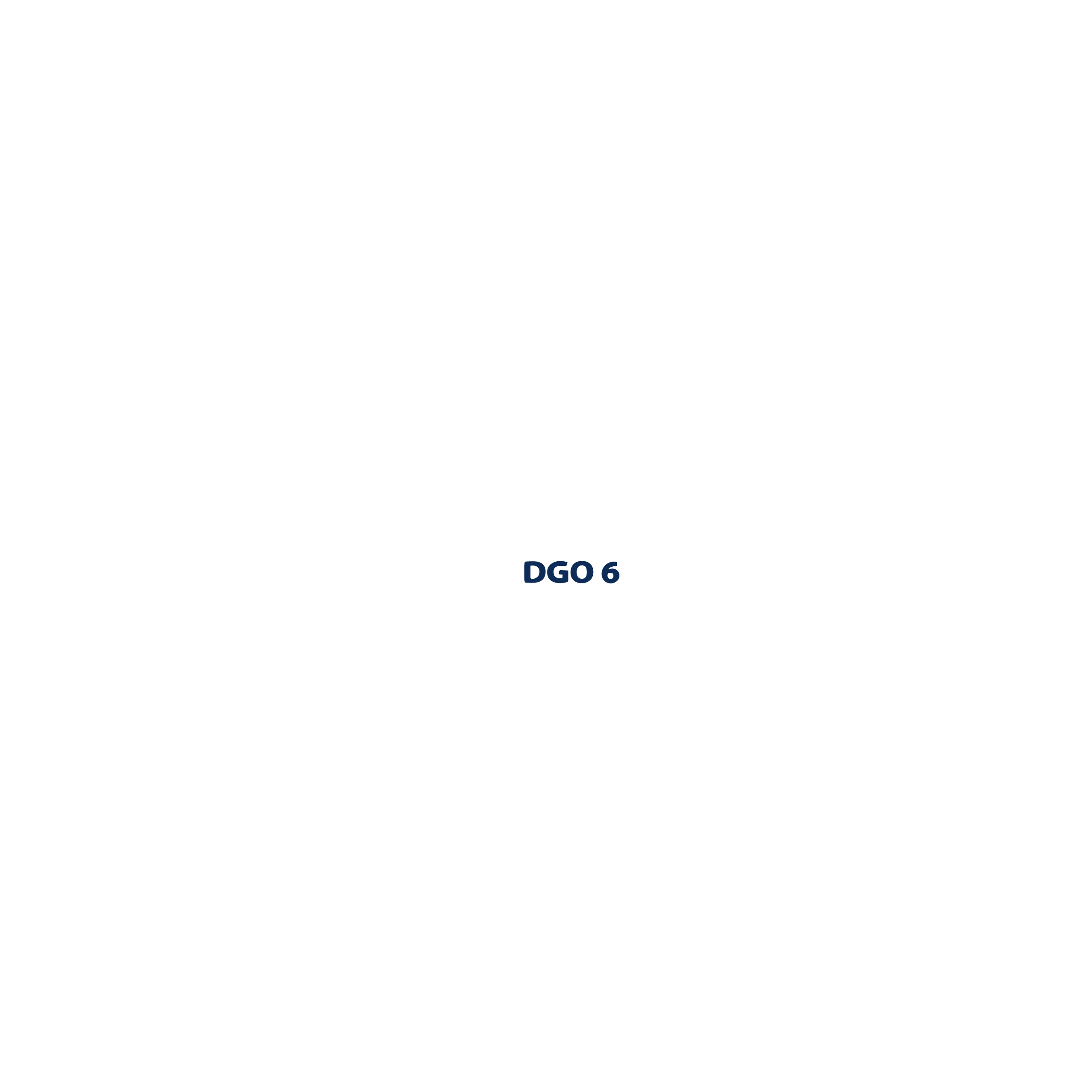 LE RENOUVELLEMENT DE L’AGRÉMENT
Si votre demande d’agrément est acceptée, l’agrément obtenu sera valable pour 2 ans. Après ces 2 années, il devra être renouvelé pour une nouvelle période de 4 ans en remplissant une nouvelle demande via formulaire dématérialisé.
19
Le renouvellement de l’agrément
Les Initiatives d’Economie sociale ( anciennement EIF)
Le renouvellement doit être demandé dans une période
de 6 à 8 mois avant l’échéance de l’agrément.
la Direction de l’Economie sociale s’engage à ce que le renouvellementsoit traité dans les temps.
Au bout de la 6ème année, l’agrément sera renouvelépour une durée indéterminée.
21/06/2017
DIRECTION GÉNÉRALE OPÉRATIONNELLE DE L'ÉCONOMIE, DE L'EMPLOI ET DE LA RECHERCHE
20
Le renouvellement de l’agrément
Les Initiatives d’Economie sociale ( anciennement EIF)
Le renouvellement doit être demandé dans une période
de 6 à 8 mois avant l’échéance de l’agrément.
Demande initiale
1er renouvellement
4 ans
2ème
renouvellement
Indéterminé
2 ans
Formulaire de renouvellement
Formulaire d’agrément
Formulaire de renouvellement
21/06/2017
DIRECTION GÉNÉRALE OPÉRATIONNELLE DE L'ÉCONOMIE, DE L'EMPLOI ET DE LA RECHERCHE
21
Le renouvellement de l’agrément
Les Initiatives d’Economie sociale ( anciennement EIF)
Pour vous aider
Rappel automatique
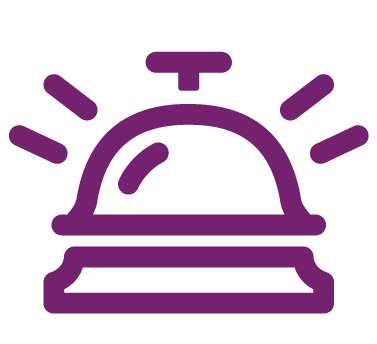 Envoyé 8 mois avant l’échéance de l’agrément en cours.
Le formulaire de demande d’agrément est très semblableau formulaire de renouvellement.
En +
21/06/2017
DIRECTION GÉNÉRALE OPÉRATIONNELLE DE L'ÉCONOMIE, DE L'EMPLOI ET DE LA RECHERCHE
22
Le renouvellement de l’agrément
Les Initiatives d’Economie sociale ( anciennement EIF)
Les agréments ou renouvellements d’agrément obtenus avant le 1er juillet 2017 sont valables pour la période convenue au préalable si vous remplissez les conditions IES.
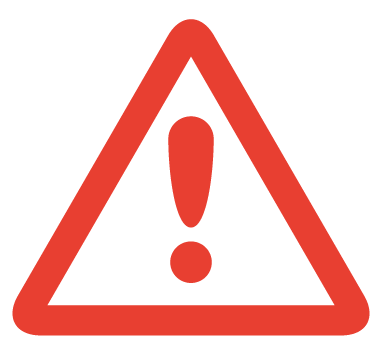 Pour les sociétés à finalité sociale et les ASBL, vous conservez les attestations Employeur SINE et Employeur article 60 (attestation d’économie sociale) qui restent valables.
21/06/2017
DIRECTION GÉNÉRALE OPÉRATIONNELLE DE L'ÉCONOMIE, DE L'EMPLOI ET DE LA RECHERCHE
23
Le renouvellement de l’agrément
Les Initiatives d’Economie sociale ( anciennement EIF)
Que se passe-t-il si j’oublie de renouveler l’agrément ou que je le fais moins de 6 mois avant l’échéance de l’agrément en cours ? Ai-je droit à un délai supplémentaire ?
Le rappel que nous vous envoyons est là pour limiter au maximum les oublis. Malheureusement, aucun délai supplémentaire ne pourra vous être accordé.
21/06/2017
DIRECTION GÉNÉRALE OPÉRATIONNELLE DE L'ÉCONOMIE, DE L'EMPLOI ET DE LA RECHERCHE
24
Le renouvellement de l’agrément
Les Initiatives d’Economie sociale ( anciennement EIF)
Quelles sont les conséquences si je n’ai pas respecté le délai ? Que dois-je faire alors ?
Il faut faire une nouvelle demande. Conséquences potentielles : perte des avantages pendant la période sans reconnaissance / agrément, remise à zéro des compteurs pour la durée du renouvellement (retour à la 1ère étape de 2 ans)
21/06/2017
DIRECTION GÉNÉRALE OPÉRATIONNELLE DE L'ÉCONOMIE, DE L'EMPLOI ET DE LA RECHERCHE
25
Le renouvellement de l’agrément
Les Initiatives d’Economie sociale ( anciennement EIF)
Si j’envoie bien ma demande de renouvellement plus de 6 mois avant l’échéance, suis-je sûr que mon renouvellement sera fait dans les temps ?
Oui
21/06/2017
DIRECTION GÉNÉRALE OPÉRATIONNELLE DE L'ÉCONOMIE, DE L'EMPLOI ET DE LA RECHERCHE
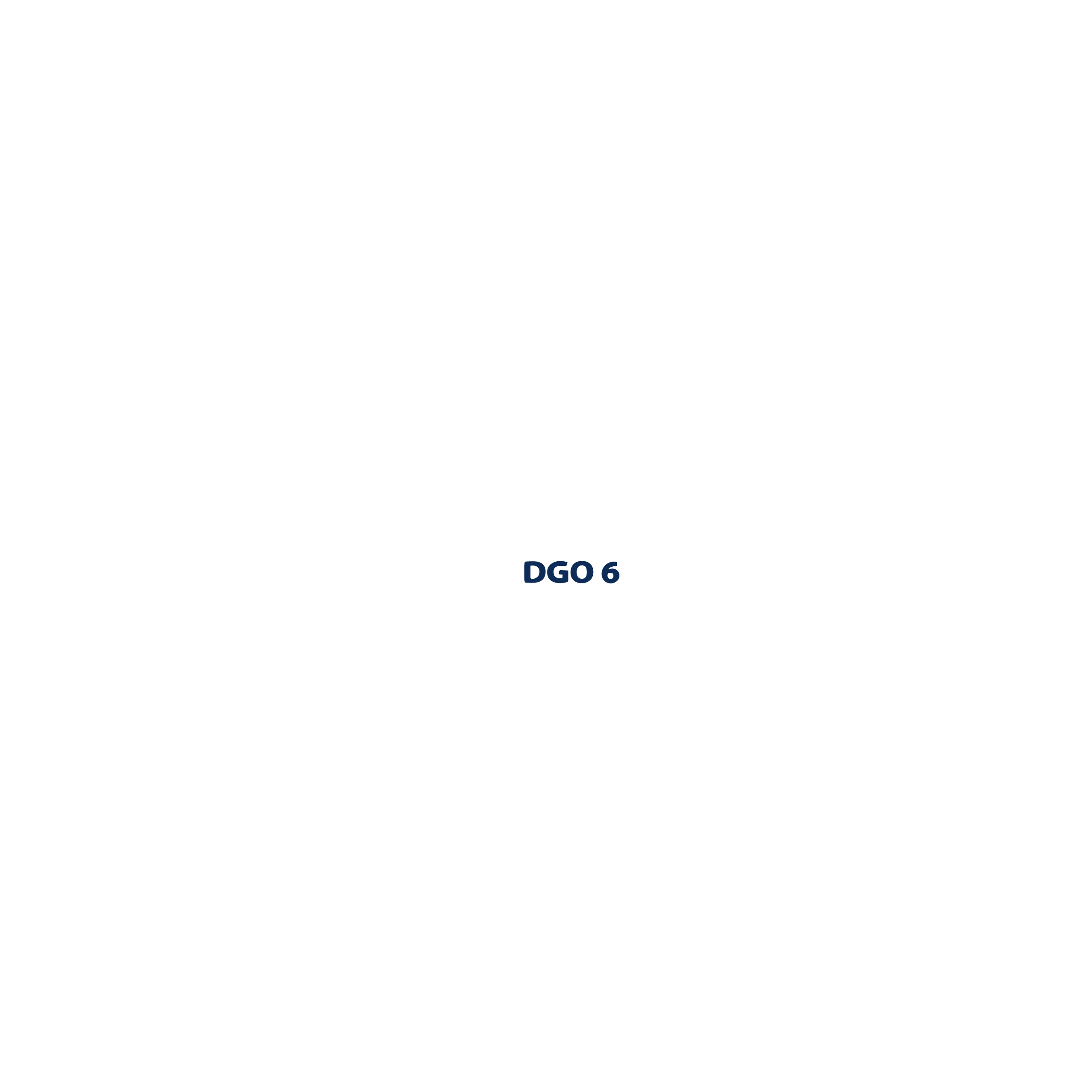 Le rapport d’activités annuel
Un rapport d’activités sur le projet économique à finalité sociale visépar l’agrément devra être remis à l’administration tous les ansà la date butoir du 15 juillet.
27
Le rapport d’activités annuel
Les Initiatives d’Economie sociale ( anciennement EIF)
Objectif
S’assurer que l’encadrement est suffisamment approprié aux travailleurs peu qualifiés
Ressortir les bonnes pratiques et de récolter des statistiques
21/06/2017
DIRECTION GÉNÉRALE OPÉRATIONNELLE DE L'ÉCONOMIE, DE L'EMPLOI ET DE LA RECHERCHE
28
Le rapport d’activités annuel
Les Initiatives d’Economie sociale ( anciennement EIF)
Vos avantages
Rapide
& simple
Auto-évaluation
Amélioration
La rédaction de ce rapport d’activités vous permet de réaliser une auto-évaluation de vos projets en matière d’économie sociale
Il permet aussi à la Région d’identifier des bonnes pratiques qui pourront vous servir par la suite, notamment au sujet des Travailleurs Peu Qualifiés (TPQ) et des partenariats
Le document à remplir est électronique, il est pré-rempli et ne comporte que quelques questions
21/06/2017
DIRECTION GÉNÉRALE OPÉRATIONNELLE DE L'ÉCONOMIE, DE L'EMPLOI ET DE LA RECHERCHE
29
Le rapport d’activités annuel
Les Initiatives d’Economie sociale ( anciennement EIF)
Pour vous aider
Pré-rempli autant que possible
Via Mon Espace
http://www.wallonie.be
Ou
21/06/2017
DIRECTION GÉNÉRALE OPÉRATIONNELLE DE L'ÉCONOMIE, DE L'EMPLOI ET DE LA RECHERCHE
30
Le rapport d’activités annuel
Les Initiatives d’Economie sociale ( anciennement EIF)
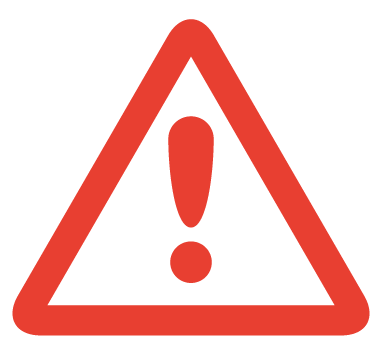 Un rapport non remis à temps peut entrainer la suspension voir le retrait de l’agrément.
Si cette date du 15 juillet correspond à une période intense pour votre activité, nous vous suggérons de rendre le rapport d’activités avant cette date butoir.
21/06/2017
DIRECTION GÉNÉRALE OPÉRATIONNELLE DE L'ÉCONOMIE, DE L'EMPLOI ET DE LA RECHERCHE
31
Le rapport d’activités annuel
Les Initiatives d’Economie sociale ( anciennement EIF)
Si j’oublie de rendre le rapport d’activités, vais-je perdre l’agrément ?
Un rapport non remis à temps peut entraîner la suspension voir le retrait de l’agrément
21/06/2017
DIRECTION GÉNÉRALE OPÉRATIONNELLE DE L'ÉCONOMIE, DE L'EMPLOI ET DE LA RECHERCHE
32
Le rapport d’activités annuel
Les Initiatives d’Economie sociale ( anciennement EIF)
Qui contacter si je n’arrive pas à remplir le rapport d’activités ? Qui peut me donner des conseils ?
Le rapport a été construit de manière à vous accompagner au maximum tout au longdes questions. En cas de problème, vous pouvez toujours contacter la Direction de l’Economie sociale.
21/06/2017
DIRECTION GÉNÉRALE OPÉRATIONNELLE DE L'ÉCONOMIE, DE L'EMPLOI ET DE LA RECHERCHE
33
Le rapport d’activités annuel
Les Initiatives d’Economie sociale ( anciennement EIF)
Que se passe-t-il si mes comptes ne sont pas encore publiés à la date de remise du rapport ?
Vous devez joindre les comptes provisoires et transmettre les comptes définitifs dès publication.
21/06/2017
DIRECTION GÉNÉRALE OPÉRATIONNELLE DE L'ÉCONOMIE, DE L'EMPLOI ET DE LA RECHERCHE
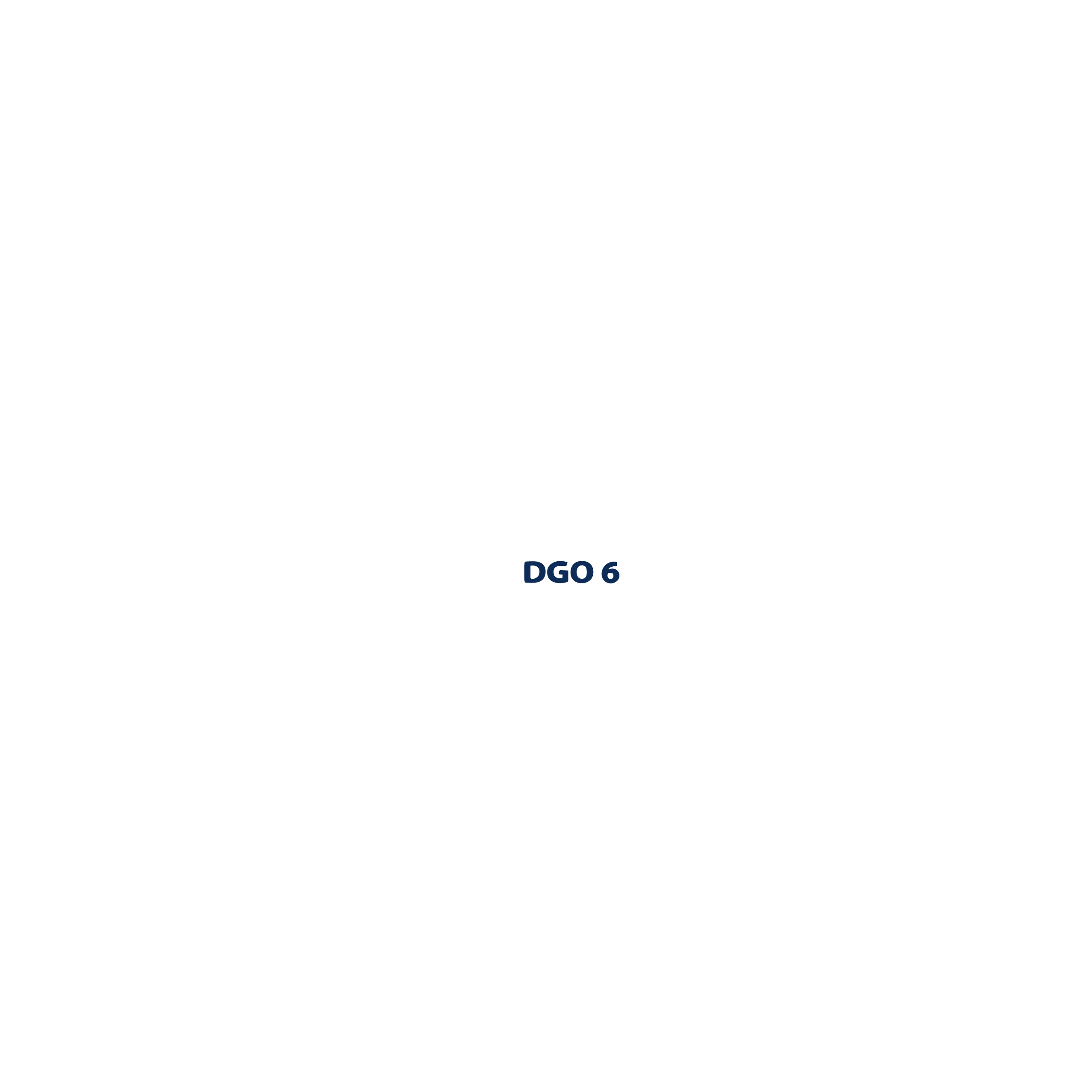 LA POSSIBILITÉ D’ÊTRE INSPECTÉ
La Région a la possibilité de contrôler la mise en œuvre des projets économiques à finalité sociale visés par les agréments IES
35
La possibilité d’être inspecté
Les Initiatives d’Economie sociale ( anciennement EIF)
Risques
Pour les organismes qui ne respecteraient pas leurs engagements
Une suspension
Il s’établit cependant dans une logique constructive et permet à la Région de mieux appréhender les réalités du terrain
Un retrait d’agrément
21/06/2017
DIRECTION GÉNÉRALE OPÉRATIONNELLE DE L'ÉCONOMIE, DE L'EMPLOI ET DE LA RECHERCHE
36
La possibilité d’être inspecté
Les Initiatives d’Economie sociale ( anciennement EIF)
Vos avantages
Un contrôle
Pour savoir où vous en êtes dans la mise en œuvrede vos projets
21/06/2017
DIRECTION GÉNÉRALE OPÉRATIONNELLE DE L'ÉCONOMIE, DE L'EMPLOI ET DE LA RECHERCHE
37
La possibilité d’être inspecté
Les Initiatives d’Economie sociale ( anciennement EIF)
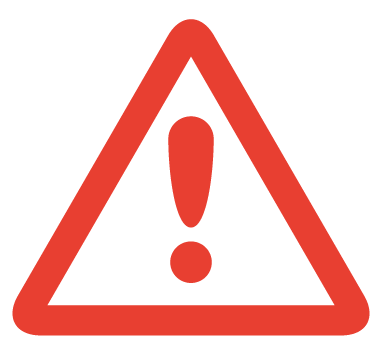 Un contrôle n’est pas annoncé. En revanche, un second rendez-vous peut être pris afin de laisser la possibilité aux personnes absentes lors du contrôle de s’exprimer ou de laisser le temps nécessaire à un rassemblement d’éventuels documents nécessaires à l’inspection.
Une décision prise suite à un contrôle peut toujours faire l’objet d’une intervention du Médiateur ou d’un recoursauprès du Conseil d’Etat.
21/06/2017
DIRECTION GÉNÉRALE OPÉRATIONNELLE DE L'ÉCONOMIE, DE L'EMPLOI ET DE LA RECHERCHE
38
La possibilité d’être inspecté
Les Initiatives d’Economie sociale ( anciennement EIF)
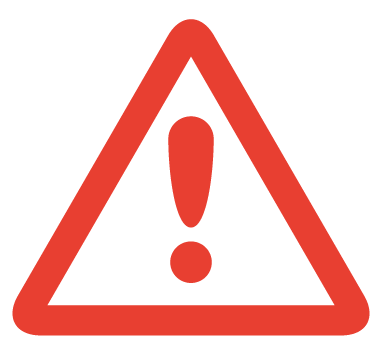 L’inspecteur évalue la mise en œuvre des projets mais n’a pas le rôle de conseiller. N’hésitez cependant pas, en cas de besoin, à prendre contact avec la Direction de l’Economie sociale afin d’obtenir des conseils.
21/06/2017
DIRECTION GÉNÉRALE OPÉRATIONNELLE DE L'ÉCONOMIE, DE L'EMPLOI ET DE LA RECHERCHE
39
La possibilité d’être inspecté
Les Initiatives d’Economie sociale ( anciennement EIF)
Quelles peuvent être les conséquences suite à un contrôle ?
Un contrôle peut aboutir à une suspension / un retrait de l’agrément pour les organismes qui ne respecteraient pas leurs engagements.
21/06/2017
DIRECTION GÉNÉRALE OPÉRATIONNELLE DE L'ÉCONOMIE, DE L'EMPLOI ET DE LA RECHERCHE
40
La possibilité d’être inspecté
Les Initiatives d’Economie sociale ( anciennement EIF)
Etant donné que les contrôles sont effectués par différents inspecteurs, comment puis-je m’assurer que l’objectivité des contrôles est préservée ?
Standardisation du rapport d’inspection
21/06/2017
DIRECTION GÉNÉRALE OPÉRATIONNELLE DE L'ÉCONOMIE, DE L'EMPLOI ET DE LA RECHERCHE
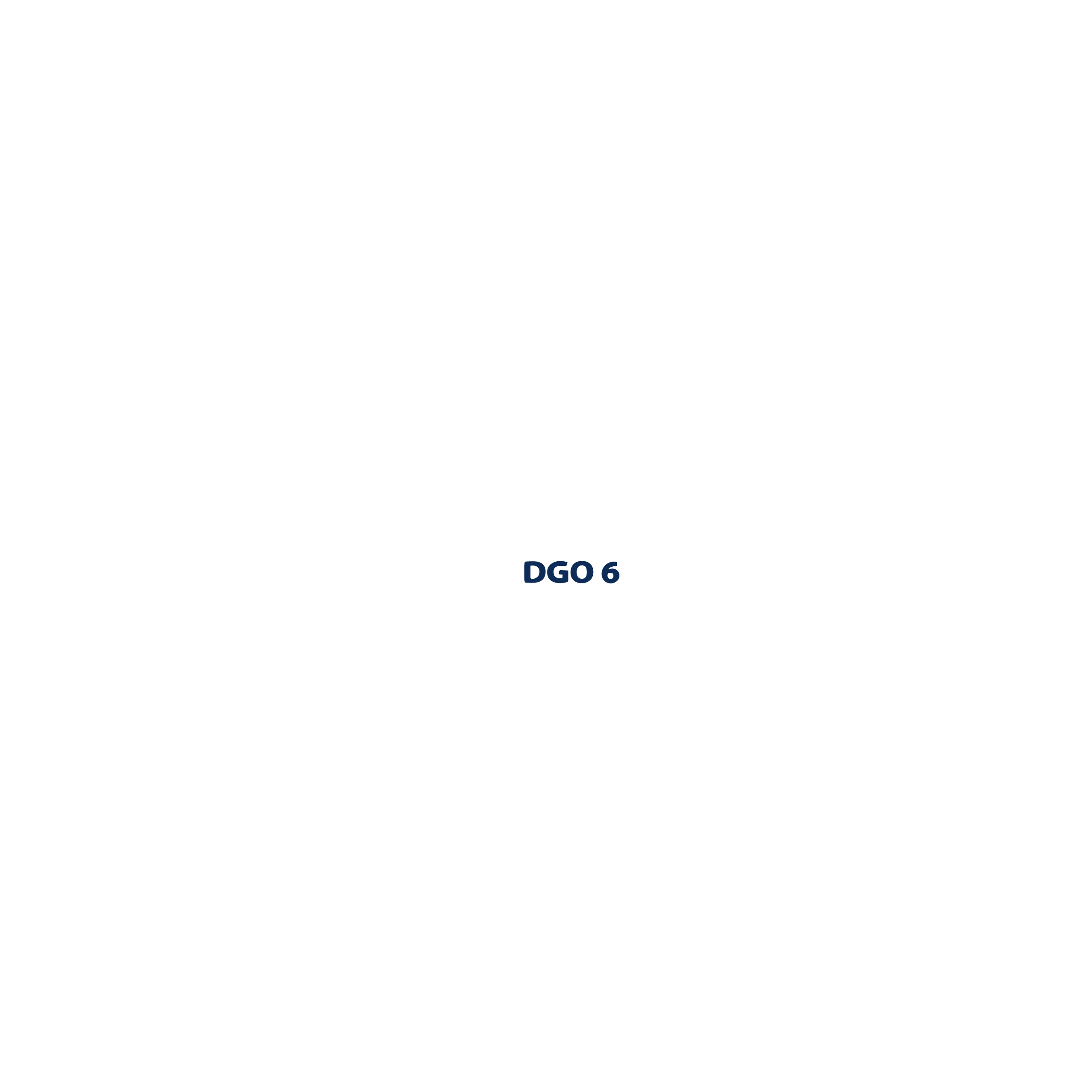 PLACE À L’ÉLECTRONIQUE
A partir du 1er septembre, les différents formulairesseront dématérialisés…
42
A partir du 1er Septembre
Plus de formulaires papier, PLACE À L’ÉLECTRONIQUE
Les Initiatives d’Economie sociale ( anciennement EIF)
Dématérialisation des différents formulaires
Agrément/renouvellement et rapport d’activités
Il ne faudra donc plus nous l’envoyer par la poste. Vous devrez vous rendre
sur le site http://www.wallonie.be
1
2
3
Identification grâce à la carte d’identité
Créer un compte
Compléter et envoyer le formulaire
21/06/2017
DIRECTION GÉNÉRALE OPÉRATIONNELLE DE L'ÉCONOMIE, DE L'EMPLOI ET DE LA RECHERCHE
43
A partir du 1er Septembre
Plus de formulaires papier, PLACE À L’ÉLECTRONIQUE
Les Initiatives d’Economie sociale ( anciennement EIF)
Vos avantages
Rapide
à compléter & traiter
Simple
Les formulaires seront pré-remplis autant que possible sur la base de vos données officielles, enregistrées à la Banque Carrefour des Entreprises (BCE) notamment
Le formulaire est disponible en ligne. Il n’y a donc aucun logiciel à installer,à l’exception du lecteurde carte eID (gratuit)
21/06/2017
DIRECTION GÉNÉRALE OPÉRATIONNELLE DE L'ÉCONOMIE, DE L'EMPLOI ET DE LA RECHERCHE
44
A partir du 1er Septembre
Plus de formulaires papier, PLACE À L’ÉLECTRONIQUE
Les Initiatives d’Economie sociale ( anciennement EIF)
Pour vous aider
Durant la séance
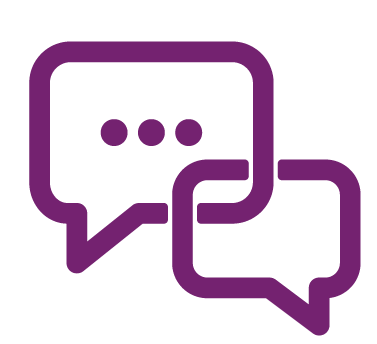 Des personnes sont là pour vous montrer comment faire pour :
1
2
3
Créer un compte
Sauvegarder
Envoyer le formulaire
monespace.wallonie.be
21/06/2017
DIRECTION GÉNÉRALE OPÉRATIONNELLE DE L'ÉCONOMIE, DE L'EMPLOI ET DE LA RECHERCHE
45
A partir du 1er Septembre
Plus de formulaires papier, PLACE À L’ÉLECTRONIQUE
Les Initiatives d’Economie sociale ( anciennement EIF)
Pour vous aider
Après la séance
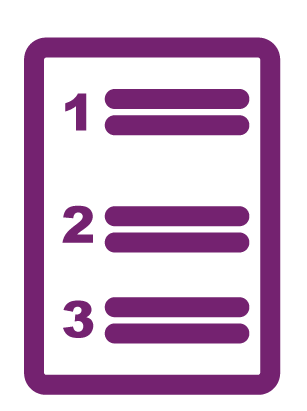 Vous trouverez un document pour vous guider en cas de problèmesur le site de la Direction de l’Economie sociale.
Aide individualisée pour l’attribution des rôles dans l’outil.
21/06/2017
DIRECTION GÉNÉRALE OPÉRATIONNELLE DE L'ÉCONOMIE, DE L'EMPLOI ET DE LA RECHERCHE
46
A partir du 1er Septembre
Plus de formulaires papier, PLACE À L’ÉLECTRONIQUE
Les Initiatives d’Economie sociale ( anciennement EIF)
Pour vous aider
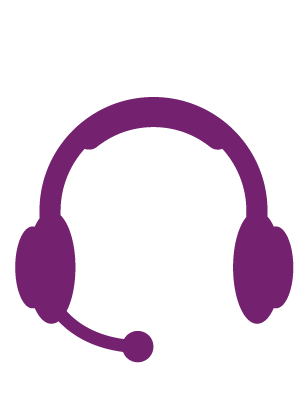 Après la séance
Helpdesk – problèmes techniques : 078 79 01 02
21/06/2017
DIRECTION GÉNÉRALE OPÉRATIONNELLE DE L'ÉCONOMIE, DE L'EMPLOI ET DE LA RECHERCHE
47
A partir du 1er Septembre
Plus de formulaires papier, PLACE À L’ÉLECTRONIQUE
Les Initiatives d’Economie sociale ( anciennement EIF)
Comment être sûr que le formulaire est bien complet et qu’il a bien été reçu ?
Vous recevrez :
1
2
3
Accusé de réception
Réception du document
Accusé de complétude
Complétude du document
Réponse à votre demande
Par la Direction de l’Economie sociale
21/06/2017
DIRECTION GÉNÉRALE OPÉRATIONNELLE DE L'ÉCONOMIE, DE L'EMPLOI ET DE LA RECHERCHE
48
AU 1ER JUILLET
Modifications des règles de versement des subventions
Les Initiatives d’Economie sociale ( anciennement EIF)
Que faire si les informations pré-remplies dans le formulaire ne sont pas correctes ?
Les formulaires sont pré-remplis par deux types de données :
Les données sources provenant des informations que vous avez transmises à la Banque Carrefour des Entreprises.
Les données basiques en possession de l’administration (telles quel le type d’entreprise, la personne de contact …).
21/06/2017
DIRECTION GÉNÉRALE OPÉRATIONNELLE DE L'ÉCONOMIE, DE L'EMPLOI ET DE LA RECHERCHE
49
A partir du 1er Septembre
Plus de formulaires papier, PLACE À L’ÉLECTRONIQUE
Les Initiatives d’Economie sociale ( anciennement EIF)
Que faire si les informations pré-remplies dans le formulaire ne sont pas correctes ?
Les données basiques sont modifiables directement dans le formulaire (et seront réutilisées comme telles dans les autres formulaires pré remplis).

En revanche, les données sources provenant de la BCE ne sont pas modifiables directement et impliquent que vous preniez contact directement avec la BCE afin de les modifier.

Une fois modifiées, vos données seront automatiquement mises à jour dans le formulaire.
21/06/2017
DIRECTION GÉNÉRALE OPÉRATIONNELLE DE L'ÉCONOMIE, DE L'EMPLOI ET DE LA RECHERCHE
50
A partir du 1er Septembre
Plus de formulaires papier, PLACE À L’ÉLECTRONIQUE
Les Initiatives d’Economie sociale ( anciennement EIF)
J’ai un Mac et je ne parviens pas à utiliser l’eID afin de m’identifier sur Mon espace
Malheureusement, le logiciel permettant d’utiliser le lecteur de carte eID présente quelques problèmes d’incompatibilité avec le système d’exploitation IOS utilisé par Apple sur ses MAC et rend l’indentification impossible sur ces appareils actuellement. Nous vous invitons donc à utiliser un autre type d’appareil (PC) afin de vous identifier, remplir et valider votre formulaire en ligne.
 
Dans le cas où vous n’avez pas d’autre PC à disposition, les Espaces Wallonie vous proposent des ordinateurs compatibles à partir desquels vous pouvez accéder à votre espace personnel et soumettre votre formulaire.
21/06/2017
DIRECTION GÉNÉRALE OPÉRATIONNELLE DE L'ÉCONOMIE, DE L'EMPLOI ET DE LA RECHERCHE
51
A partir du 1er Septembre
Plus de formulaires papier, PLACE À L’ÉLECTRONIQUE
Les Initiatives d’Economie sociale ( anciennement EIF)
Qu’en est-il de la sécurité et de la confidentialité de mes données ?
La Direction de l’Economie sociale a obtenu l’autorisation de la Commission de la vie privée afin d’avoir accès et de conserver certaines données. Ces données sont protégées par la réglementation en vigueur concernant la protectionde la vie privée et dont les règles sont applicables à l’ensemble du Service Public de Wallonie.
21/06/2017
DIRECTION GÉNÉRALE OPÉRATIONNELLE DE L'ÉCONOMIE, DE L'EMPLOI ET DE LA RECHERCHE
52
A partir du 1er Septembre
Plus de formulaires papier, PLACE À L’ÉLECTRONIQUE
Les Initiatives d’Economie sociale ( anciennement EIF)
Je fais face à un bug qui m’empêche de remplir/valider le formulaire
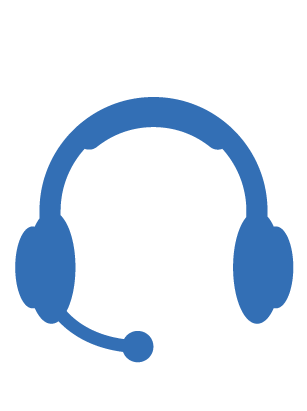 Contactez le helpdesk à votre disposition au 078 79 01 02
21/06/2017
DIRECTION GÉNÉRALE OPÉRATIONNELLE DE L'ÉCONOMIE, DE L'EMPLOI ET DE LA RECHERCHE
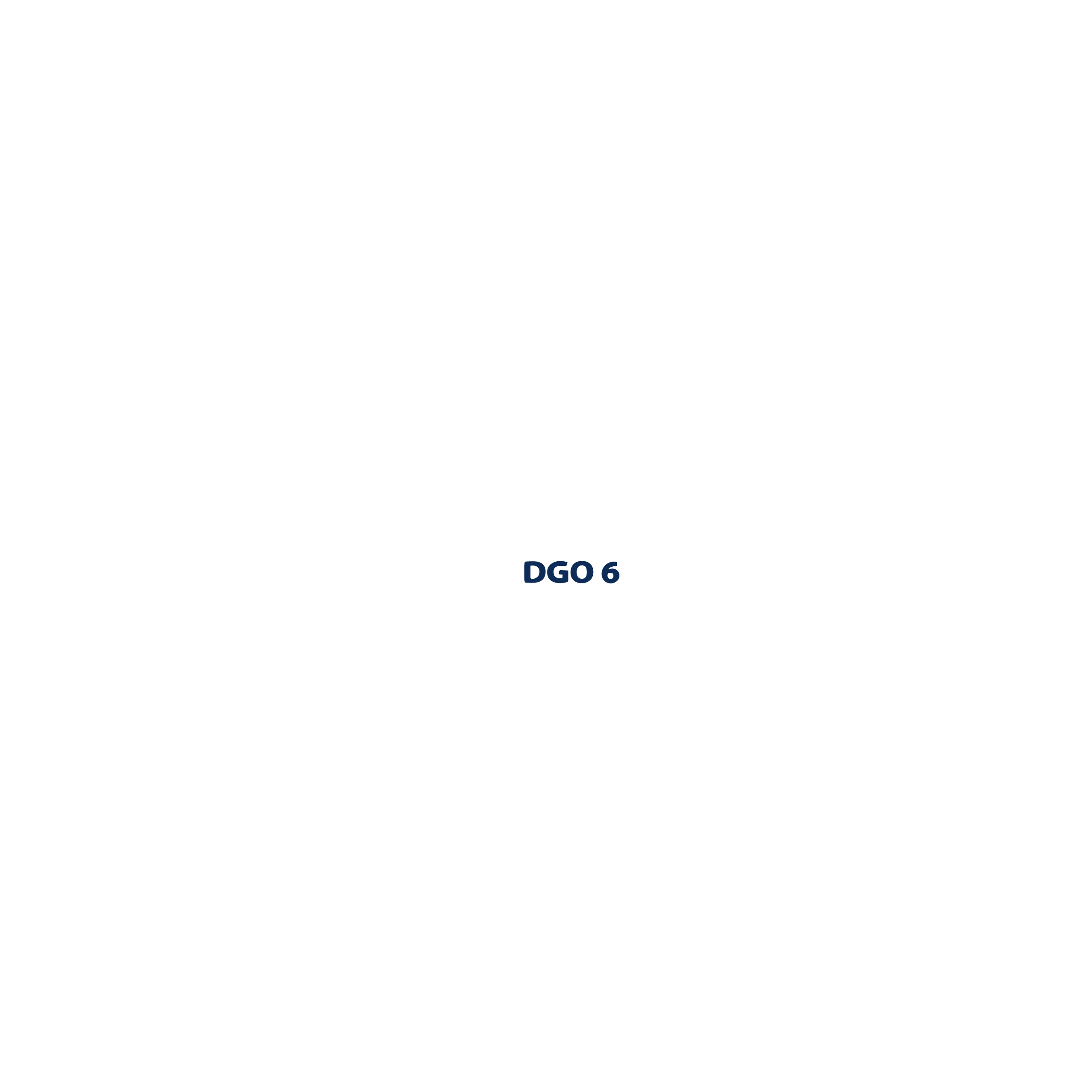 PRIVILÉGIONS LE COURRIER ÉLECTRONIQUE
Pour toutes vos questions et envoi d’information,nous vous invitons à privilégier l’email…
54
Privilégier les emails
Les Initiatives d’Economie sociale ( anciennement EIF)
Pour toutes vos questions et envoi d’information,nous vous invitons à privilégier l’email et nous écrire à l’adresse economie.sociale@spw.wallonie.be.
Accusé de réception
Confirmation réception
21/06/2017
DIRECTION GÉNÉRALE OPÉRATIONNELLE DE L'ÉCONOMIE, DE L'EMPLOI ET DE LA RECHERCHE
55
Privilégier les emails
Les Initiatives d’Economie sociale ( anciennement EIF)
Tout par email sauf les documents concernant des décisions officielleset nécessitant votre accord :
Accord,
suspension,
refus
ou retrait
de l’agrément
Rappel pour les documents manquants
21/06/2017
DIRECTION GÉNÉRALE OPÉRATIONNELLE DE L'ÉCONOMIE, DE L'EMPLOI ET DE LA RECHERCHE
56
Privilégier les emails
Les Initiatives d’Economie sociale ( anciennement EIF)
Vos avantages
Adresse
générique
Interlocuteurunique par dossier
Tag spécifique
Suivi assuré des demandes même en cas d’absenced’un agent et réponse garantie
Sauf en cas d’absence
Identification plus facile des emails de la Direction de l’Economie sociale
21/06/2017
DIRECTION GÉNÉRALE OPÉRATIONNELLE DE L'ÉCONOMIE, DE L'EMPLOI ET DE LA RECHERCHE
57
Privilégier les emails
Les Initiatives d’Economie sociale ( anciennement EIF)
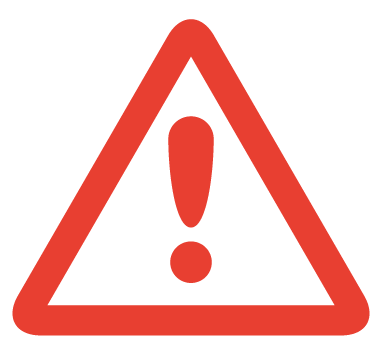 Vous devez vous assurer de fournir la bonne adresse email dans le formulaire d’agrément. Cette adresse doit être tenue à jour en signalant tout changement à l’administration via email.
21/06/2017
DIRECTION GÉNÉRALE OPÉRATIONNELLE DE L'ÉCONOMIE, DE L'EMPLOI ET DE LA RECHERCHE
58
Privilégier les emails
Les Initiatives d’Economie sociale ( anciennement EIF)
Est-il toujours possible de joindre l’administration par téléphone ou par un autre canal ?
La Direction de l’Economie sociale est bien entendu toujours joignable
par les autres canaux en cas de besoin.
21/06/2017
DIRECTION GÉNÉRALE OPÉRATIONNELLE DE L'ÉCONOMIE, DE L'EMPLOI ET DE LA RECHERCHE
Réforme DGO6
Les Initiatives d’Economie sociale
21/06/2017
Merci pour votre attention